OSHA Special Government Employee (SGE) Training
United States Department of Labor
Occupational Safety and Health Administration
Programs within VPP
Star				Merit
FRN
Demonstration
In this section we’ll discuss:
Specific requirements for each program category (Star, Merit, & Demonstration)
Programs in VPP
Merit
Star
Demonstration
General Requirements for VPP participation
Meet eligibility requirements for application

Site must work toward & exceed OSHA requirements

Program must show continuous improvement
General Requirements for VPP participation
Safety and Health Management System, include:

Management Leadership & Employee Involvement  (involving them)

Worksite Analysis  (finding them)

Hazard Prevention & Control  (fixing them)

Safety & Health Training  (educating them)
STAR
A site judged to be self-sufficient in its ability to control site hazards, & has met all requirements of VPP

All elements and sub-elements must be implemented and effective for at least 12 months
STAR
Injury/Illness History

  	Both the 3-year TCIR and DART Case       	Incidence Rate must be below at least 1 	of the 3 most recent years of BLS 	averages for the site’s NAICS code
STAR
Injury/Illness History – Construction:

   The site must have been in operation for 	at least 12 months

   The TCIR and DART must include all workers (including subcontractors) and must be below the national average for the type of construction being conducted at the site NOT individual 	trades
STAR
Injury/Illness History – Mobile Workforce:

   The recent 3-year TCIR and DART for all 	work in DGA is compared to industry 	averages by BLS 

   Alternative rate calculation may be used
Alternative Rate Calculation
Small Employers may use the alternative rate calculation
Calculate 3 year rate based on best 3 out of 4 years of injury/illness data
A small employer is determined by calculating a hypothetical I/I rate based on 2 recordables and actual # hours worked.
A rate exceeding the most recent BLS data, determines a small employer
STAR
Term of Participation is potentially unlimited.  In construction, the term expires when the project is completed

 All safety & health management system elements must be in place at least 12 months 	

 An OSHA On-Site Team will revisit the site 3 years after initial approval and every 3 to 5 years thereafter
MERIT
For sites that have not met one or more 	of the Star requirements (including rates)
MERIT
MERIT
Injury/Illness History  	

        Although the 3-year injury & illness 	rates calculated at the time of the on-site 	evaluation may be above all of the 3 most 	recently published BLS averages for the 	industry, the site must have a plan, and it 	must be possible for the rates to satisfy 	Star requirements within 2 years
MERIT
Injury/Illness History - For Construction:

         If the incidence rates for the site are not below 	the industry averages, the company must 	demonstrate that the company-wide 3-year rates 	are below 1 of the 3 most recently published BLS 	average for the industry
MERIT
Injury/Illness History – Mobile Workforce:

   Same as site-based; applicant must have 	a plan to achieve Star rate requirements 	within 2 years
MERIT
Must be willing & able to satisfy Star requirements within 3 years

Some of these elements may need to be improved.  Such improvement will be addressed as Merit goals

All 4 basic safety and health elements must be in place and operational at time of approval for Merit, although specific sub-elements may not be in place
MERIT
Merit Goals will be established for program deficiencies

Deficiencies related to compliance with OSHA rules will be listed as  
Site-based - 90-days items 
Mobile Workforce - 30 days items

Discussion of the progress towards reaching Merit goals must be included in the site’s annual evaluation
MERIT
Terms of Participation:

Merit program participation is limited to 3 years

Specific length of time is dependent on time necessary to accomplish goals

Participation is canceled at the end of the term, unless a 2nd term is approved by the Assistant Secretary…..2nd terms are very unusual!
DEMONSTRATION
For demonstration and/or testing of experimental approaches which differ from traditional Star or Merit requirements 

Current Demonstration Program includes:

Resident Contractors at non-VPP sites
DEMONSTRATION
How the elements will be implemented may be the subject of the demonstration program so long as the high quality protection is afforded to all employees and contractors
DEMONSTRATION
Developed by Regional & National Office

 Approved by the Assistant Secretary
DEMONSTRATION
Injury/Illness History:  	

Identical to Star & Merit requirements

Terms of Participation:

A maximum time of 5 years

Re-evaluation every 12 to 18 months for sites
DEMONSTRATION
Termination

 	If the alternative requirement increases 	the risk to workers’; it is unlikely the 	Demonstration will result in participating 	sites’ approval to the Star Program; or 	creation of a new program

	The Demonstration period has expired
DEMONSTRATION
Termination

 When a Demonstration program ends, any participating sites will end

If the Demonstration results in a new 	 program, existing sites may be 	automatically approved for the Star Program
OTHER CONSIDERATIONS
Federal agencies must follow same     	rate requirements, but may base rates 	on fiscal years
Contact Information
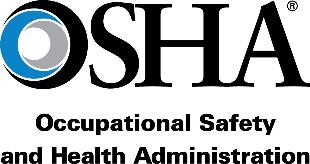 www.osha.gov
800-321-OSHA (6742)